«Тропинками здоровья»
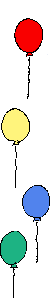 «Физкультминутки 
в режиме дня» 
с использованием  интерактивной доски
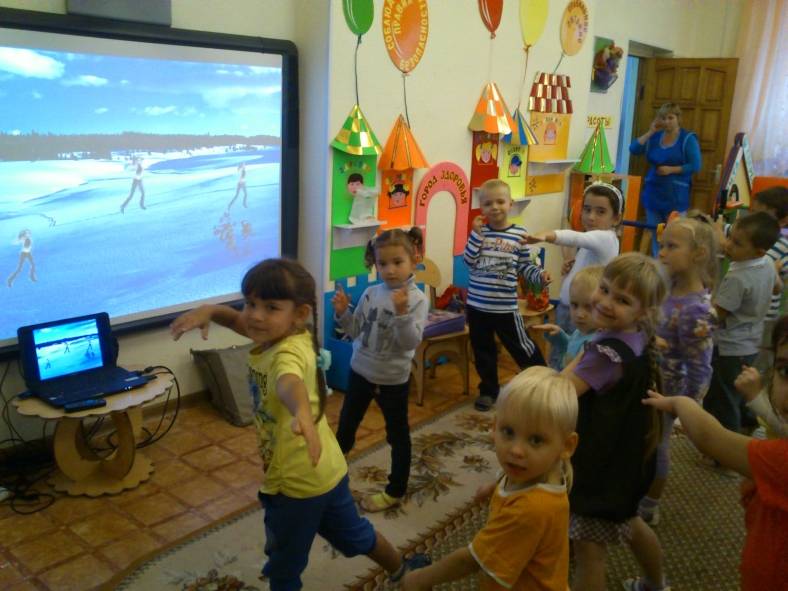 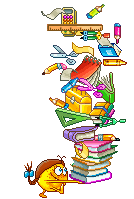 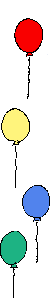 Автор
Токаревских Виктория Викторовна, воспитатель
НРМ ДОБУ Детский сад комбинированного вида «Солнышко»
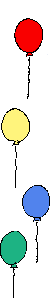 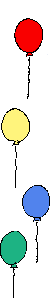 В каждом маленьком ребенке,
И в мальчишке, и в девчонке,
Есть по 200 грамм взрывчатки
Или даже полкило,
Должен он скакать и прыгать, 
Все хватать, ногами дрыгать,
А иначе он взорвется
Неизвестно отчего.
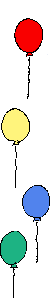 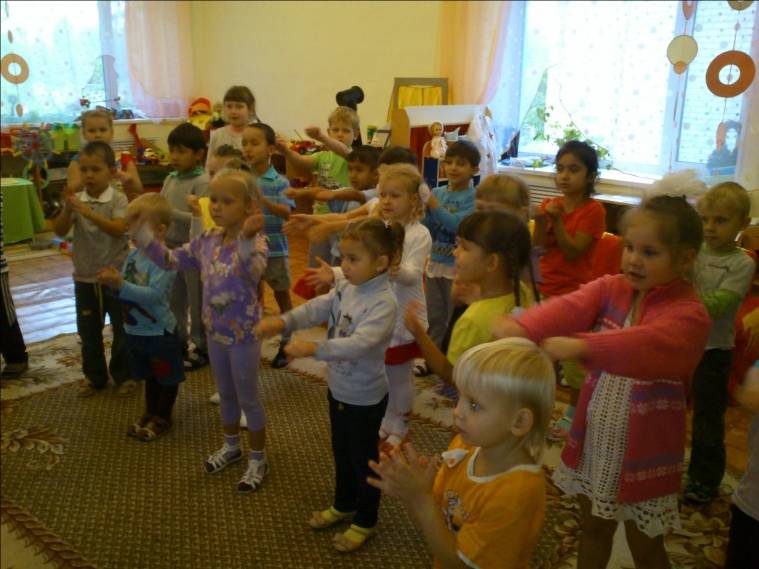 Актуальность идеи
	
	Ни для кого не секрет, что  детям дошкольного возраста  свойственная интенсивная  двигательная активность. Поэтому в условиях детского сада для детей должен быть организован особый двигательный режим, отличающийся  разнообразием форм физического воспитания. 
	В нашем детском саду полноценную двигательную активность  обеспечивает проведение в течение дня таких форм организации двигательной деятельности как спортивные минутки, танцевальные минутки,  динамические паузы, подвижные игры, физкультурные паузы, физкультминутки.
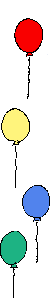 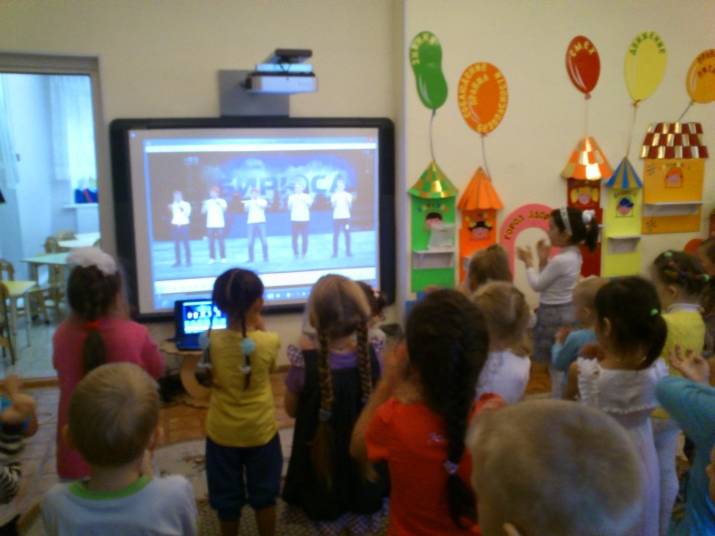 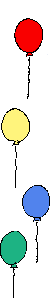 Физкультминутки проводятся  с целью снижения утомления, снятия статического напряжения, они положительно влияют на деятельность мозга, активизируют сердечно-сосудистую и дыхательную системы, улучшают кровоснабжение внутренних органов и работоспособность нервной системы. Главное, чтобы движения были просты, доступны и интересны каждому ребенку, они должны быть достаточно интенсивны, влиять  на многие группы мышц, но не быть чрезмерными.
	На мой взгляд, физминутка - это один из обязательных, продуманных элементов в образовательной деятельности. Она необходима и важна. Физминутка – это весело, интересно и полезно!
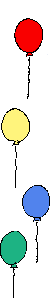 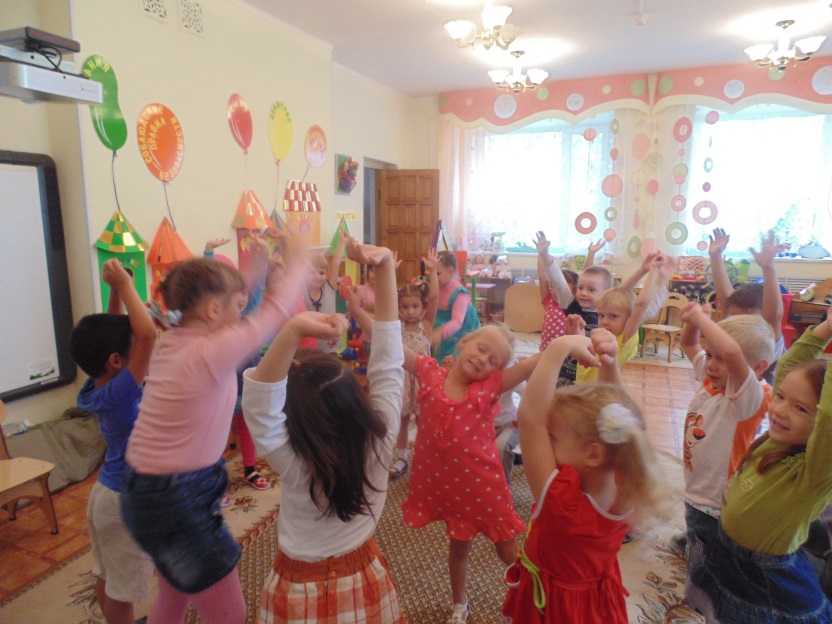 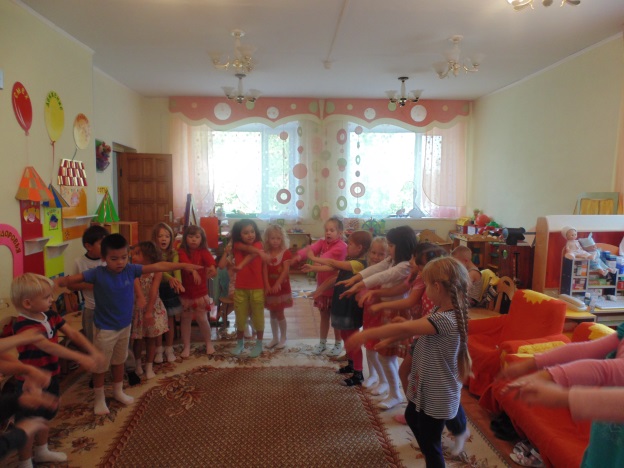 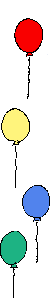 Дополнительное познавательное значение физкультминутки могут приобрести, если их связать с темой и содержанием образовательной деятельности. 	
	Учитывая, что принцип интеграции - один из основных при организации образовательного процесса, у меня возникла идея интегрировать познавательное содержание в двигательную деятельность детей в режиме дня, точнее, в проведении физминуток, двигательных пауз, танцевальных минуток.
	
	Выбор  познавательного содержания для создания физкультминуток осуществляется в соответствии с календарно тематическим планом.
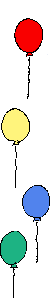 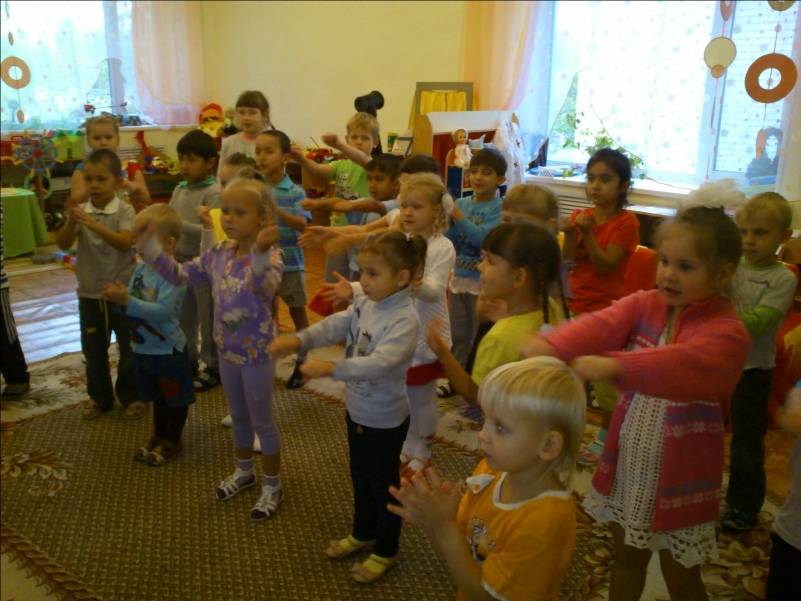 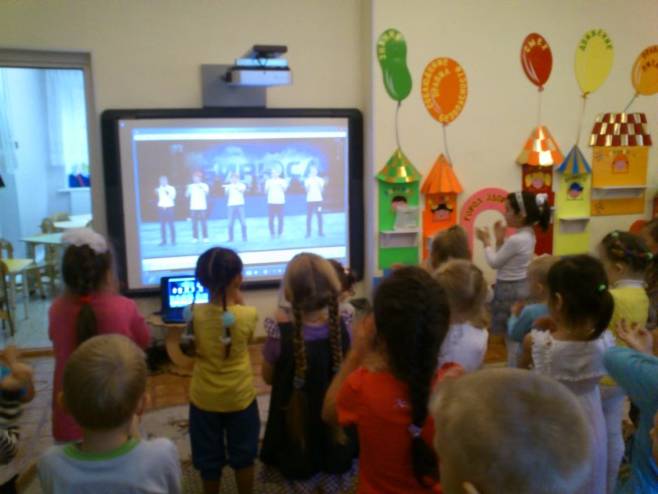 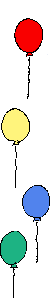 Сегодня свою нишу в воспитательно-образовательном пространстве нашей группы заняла интерактивная доска. Поэтому для проведения  различных форм двигательной активности детей  используются мультимедийные презентации.
   Это позволяет:
-предъявлять информацию на экране монитора в игровой форме, что вызывает у детей огромный интерес, так как это отвечает основному виду деятельности дошкольника – игре;-ярко, образно, в доступной дошкольникам форме преподнести новый материал, что соответствует наглядно-образному мышлению детей дошкольного возраста;
-привлечь внимание детей движением, звуком, мультипликацией;
-поощрять детей при решении проблемной задачи, используя возможности учебной программы, что является стимулом для развития их познавательной активности;
-расширять творческие возможности самого педагога
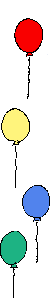 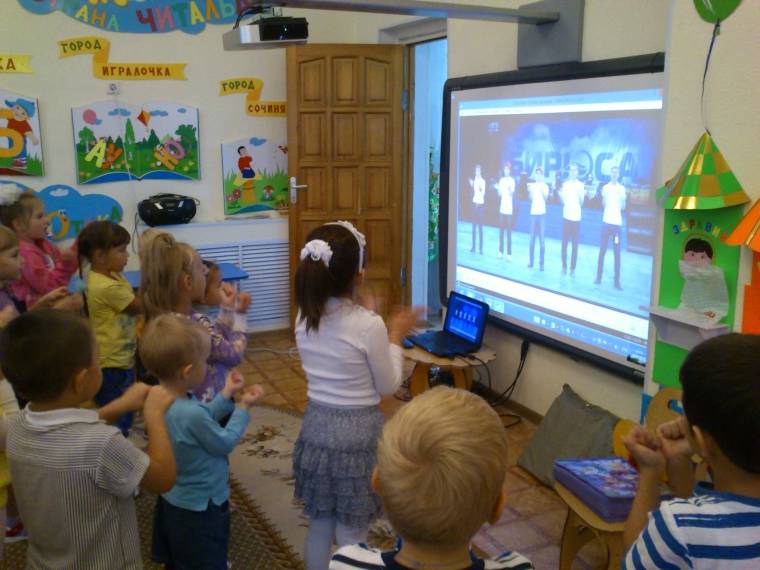 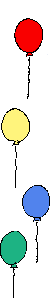 Таким образом, моя педагогическая идея заключается в использовании  познавательного содержания  при организации двигательной активности детей, и широком использовании  информационно коммуникационных технологий.
	К примеру, согласно календарно тематическому плану образовательной деятельности в нашем детском саду,  в первой половине сентября  проводится тематическая неделя «Наш край».  В рамках этой недели с детьми проводились беседы, дидактические, подвижные, сюжетно-ролевые игры, а так же была разработана и создана физкультминутка «Югорская долина».
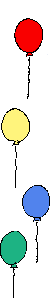 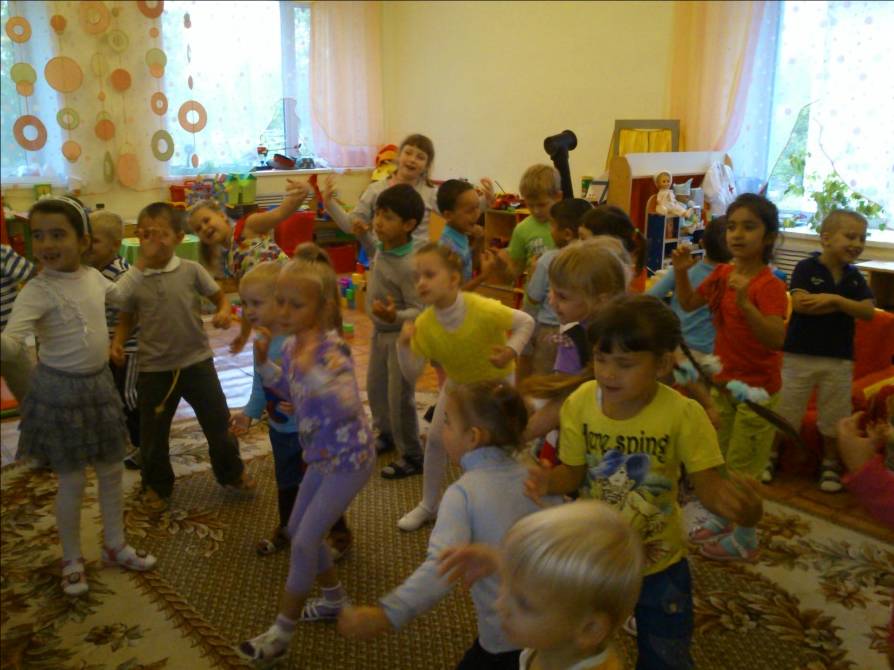 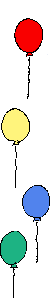 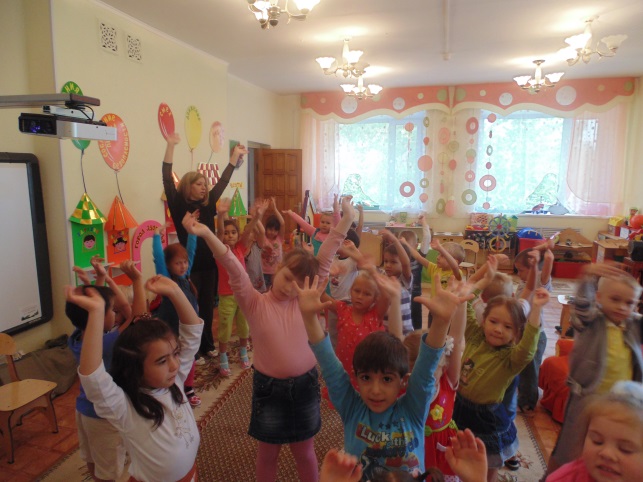 Цели и задачи физминутки «Югорская долина»:

- развивать интерес к здоровому образу жизни
- воспитывать интерес к родному краю, чувство гордости, 
развлечься, снять напряжение, получить ощущение физической разрядки, улучшить кровообращение, снять утомление мышц, нервной системы, активизировать мышление детей, создать положительные эмоции и повысить интерес к образовательной деятельности.

Оборудование:
- интерактивная доска, проектор, ноутбук, слайдовая презентация, музыкальное сопровождение (группа «Стрелки», песня «Югорская долина»).
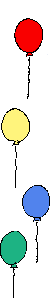 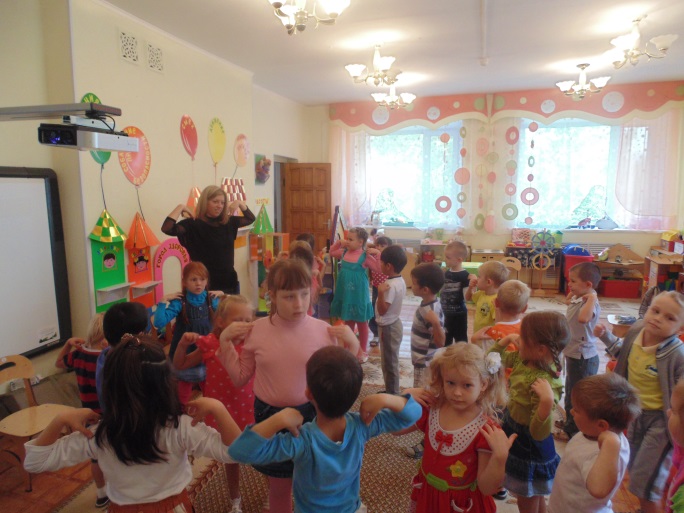 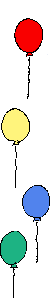 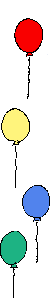 В   ближайшей перспективе, мной  планируется создание мультимедийных презентаций для организации различных видов двигательной активности  детей в группе по темам
«Моя Россия», «Путешествия по сказкам», «Зимние приключения», «Весеннее настроение»  и т.п. с использованием интерактивной доски